Levensbeschouwing 
Ideale school
Kwartiel 2 18-19
Bijeenkomst 1
Introductie
LBV zijn speciale lessen; 
Het gaat over de kern van het beroep, 
eigen kern!
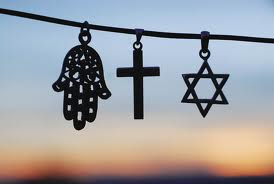 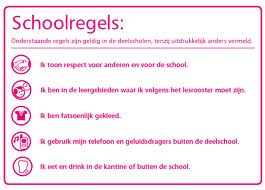 Regels
Goede les; goed opletten; positie in de klas 
Goede houding; niet alleen voor basisschoolkinderen ook voor jullie
Op tijd in de les; discipline belangrijk; aantekening naar directie
Bijeenkomst missen is extra opdracht
Minimumcijfer is 6.5= basisvak!
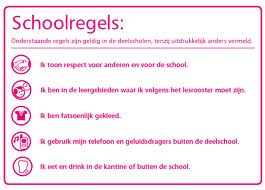 Regels (vervolg)
Geen eten en drinken in de klas; voorbeeldfunctie
Uiterlijk onverzorgd; aantekening!
Respect naar elkaar; mij met u en mevrouw aanspreken 
Bij het spreken gaan staan. Leren spreken in het openbaar
Spreek kort en bondig; tijd van allen
Achternaam noemen
Film
Filmfragment over respect, omgang met elkaar en waartoe dit kan leiden.

http://www.youtube.com/watch?v=JbTkdqYivuw
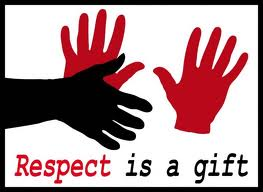 Wat is er gebeurd?
Gehoorzaamheid aan autoriteit kan gevaarlijk zijn…
Wetenschappelijk experiment:
   Milgram-experiment

http://nl.youtube.com/watch?v=y6GxIuljT3w
Wat willen wij graag?
Kritische kosmopolitische leerkrachten
Kritisch op een positieve manier; tegen de stroom in durven gaan.
   Pedagogiek van de hoop van Lea Dasberg
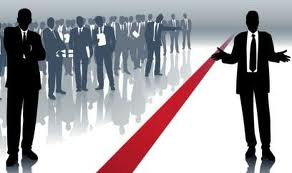 De huidige samenleving…
oexis
 9-11
Parijs 13-11
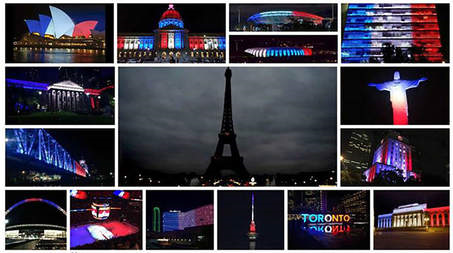 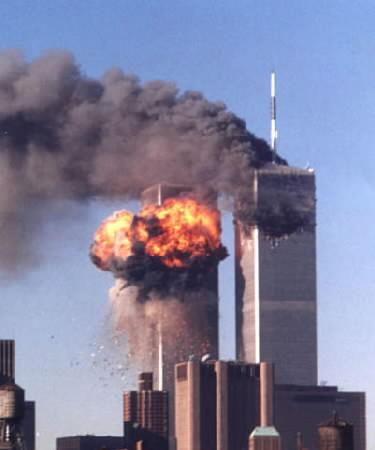 Globalisering/mondialisering
In onze huidige samenleving is er contact tussen mensen over de gehele wereld. Dit was in de moderne tijd wel anders! 
Nieuws gaat snel de wereld over
Veel en vaker contact met elkaar
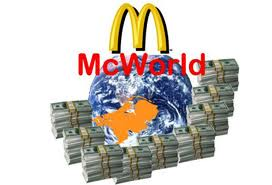 Rol van de media
Beeld en informatiecultuur is ontstaan
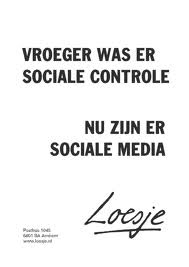 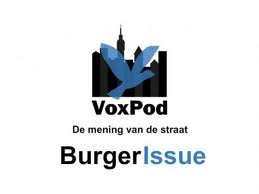 Pluriformisering in Nederland
Nu: zijn er veel verschillende mensen in Nederland

Nederland Wereldland

Voor de 1 goed voor de ander fout…
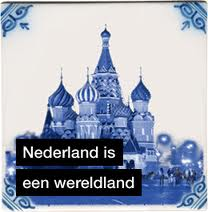 Individualisering
Grotere zelfbepaling minder gedeelde waarden normen en belangen.
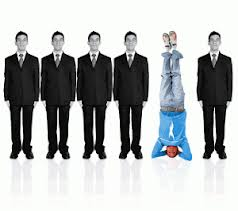 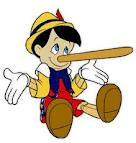 De waarheid??
“Grote verhalen” bestaan niet meer; iedereen heeft een eigen waarheid en een eigen verhaal.
Het gevoel en de ervaring van mensen zijn normgevend geworden
Tolerantie/onverschilligheid
Hoe hebben mensen langs elkaar heen geleefd? Geen sociale controle meer.
Relativisme
Exclusivisme
Communicatie
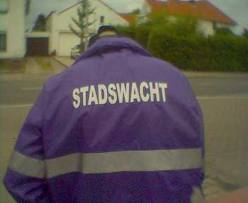 Consumeren consuminderen
Hebben of zijn?

Rekening houden met de rest van de wereld?
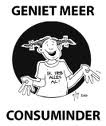 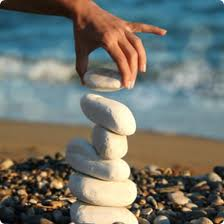 Spiritualiteit
Spiritualiteit gaat uit van het zoeken naar verbinding tussen de mens en iets groters, hogers of diepers, in of buiten de mens.
Vaak staat spiritualiteit tegenover materialisme en het bezitten van consumptiegoederen.
Vroeger lag spiritualiteit bij de kerk of het geloof nu is dit voor iedereen anders.
Secularisatie
Mensen voelen zich minder verbonden met een kerk of godsdienst

Maar: Gelovigheid neemt niet af is alleen anders
Meer diversiteit mogelijk!
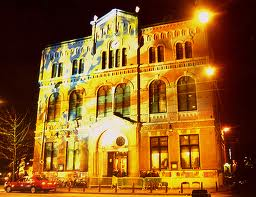 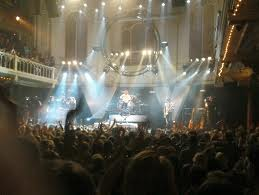 Ideale school
Motieven voor levensbeschouwing te kiezen!
oexis

Binnen jouw ideale school
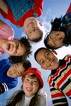 Ideale school
Hoorcollege
Lessen Levensbeschouwing, Kunst en Maatschappij
voorlichting denominatie door docenten APO
Toetsing: website en dan mondeling assessement in de toetsweek 2.10
Denominatie doorgeven via Blackboard

Samen opdracht bekijken en groepjes maken; volgende week namen noteren in groepjes.